পদার্থবিজ্ঞান ১ম পত্র
আজকের পদার্থবিজ্ঞান ক্লাসে সকলকে স্বাগতম
পরিচিতি
শিক্ষক পরিচিতি
কাজী উম্মে সায়ফুন
প্রভাষক( পদার্থবিজ্ঞান)
হারবাইদ দারুল উলুম ফাযিল মাদ্রাসা
পাঠ পরিচিতি 
শ্রেণি : আলিম প্রথম বর্ষ
বিষয় : পদার্থবিজ্ঞান 
অধ্যায় : চতুর্থ
আলোচ্য বিষয় : কৌণিক ত্বরণের সাথে টর্কের সম্পর্ক স্থাপন
শিখনফল
১। কৌণিক ত্বরণ কী তা বলতে পারবে।
২। টর্ক কী তা বলতে পারবে।৩। কৌণিক ত্বরণের সাথে টর্কের সম্পর্ক স্থাপন করতে পারবে। 
৪। গাণিতিক সমস্যা সমাধান করতে পারবে।
কৌণিক ত্বরণ এর সংজ্ঞা ও ব্যাখ্যা
টর্ক বা বলের ভ্রামক কাকে বলে? ব্যাখ্যা কর।
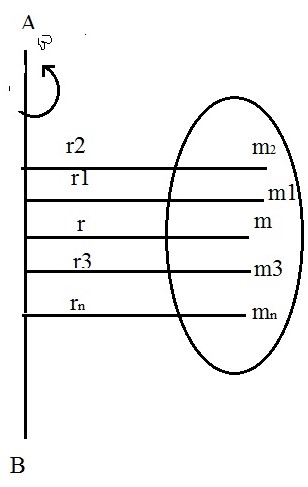 একক কাজ :
১। টর্কের মাত্রা সমীকরণ নির্ণয় কর।২। টর্কের একক লিখ ।
একক কাজের সমাধান:
১ নম্বর প্রশ্নের উত্তর
একক কাজের সমাধান :
দলগত কাজ :
মূল্যায়ন
১। কৌণিক ত্বরণ কাকে বলে? 
২। জড়তার ভ্রামক কাকে বলে?
৩। টর্ক কী?
বাড়ির কাজ :
১। দেখাও যে, একক ত্বরণে ঘূর্ণনরত বস্তুর জড়তার ভ্রামক এর উপর ক্রিয়ারত টর্কের সমান।
নীতিবাক্য
আজকের ক্লাসে মনোযোগী থাকার জন্য সকলকে ধন্যবাদ।